English for Nurses, Midwives, and Health Professionals – Lesson 2
Results of Entry Test 
Activities on your own
Today’s class:
Health  and illness
Parts of the body 1
Parts of the body 2
Grammar (Simple past and Past continous)
Hospital admissions (audio listening)
Functions of the body
Taking a history 1 and 2
Health and illness (1)
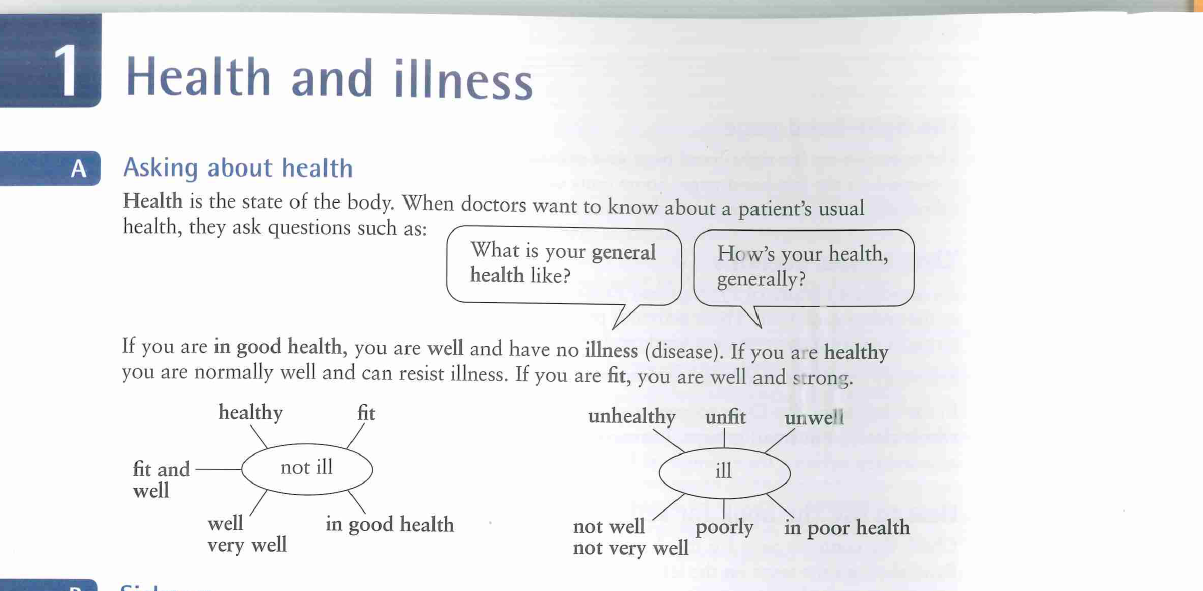 Health and illness (2)
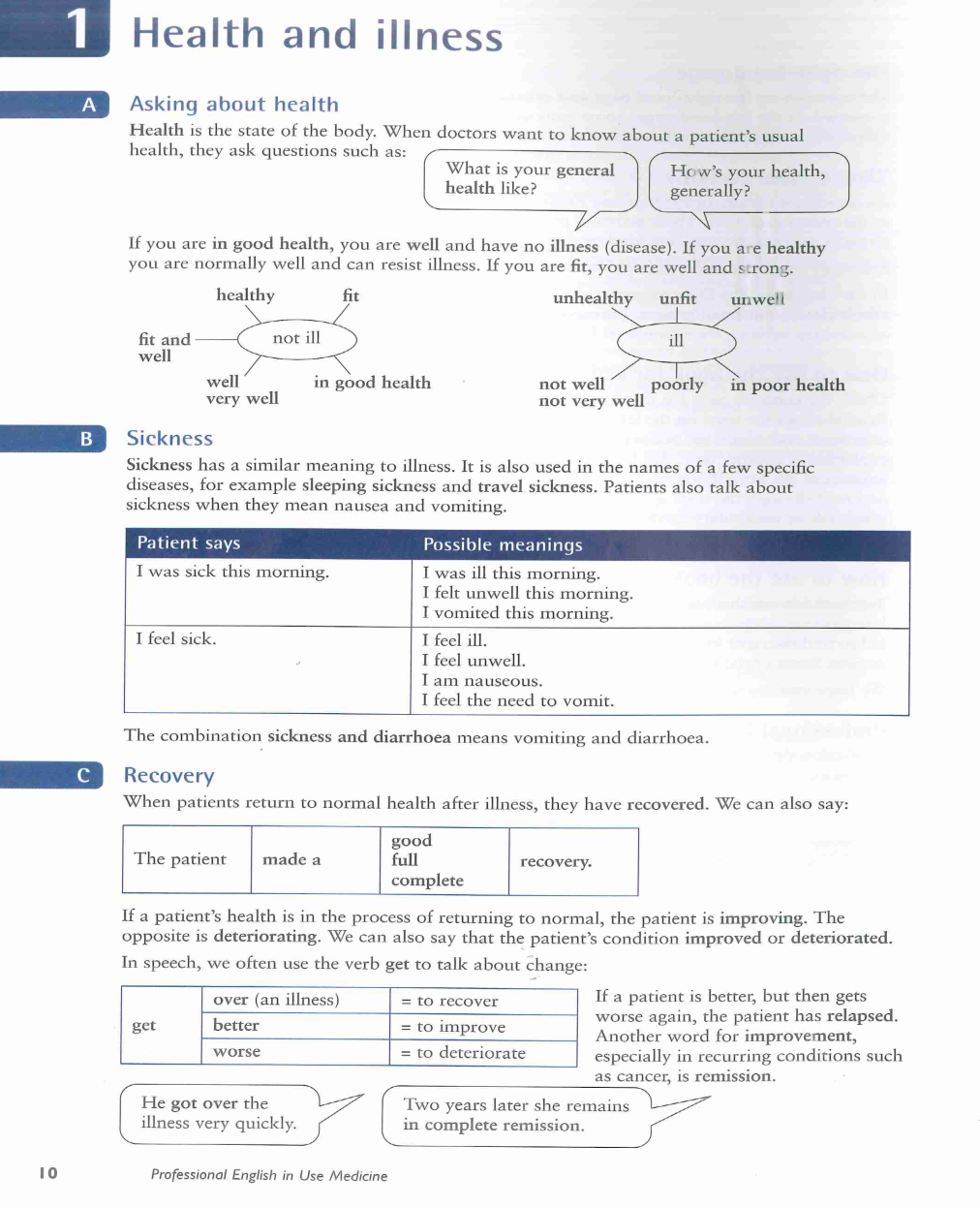 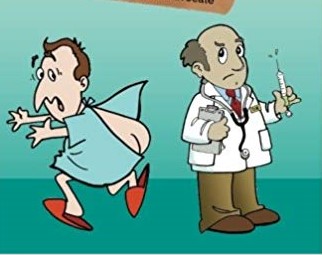 Health and illness (3)
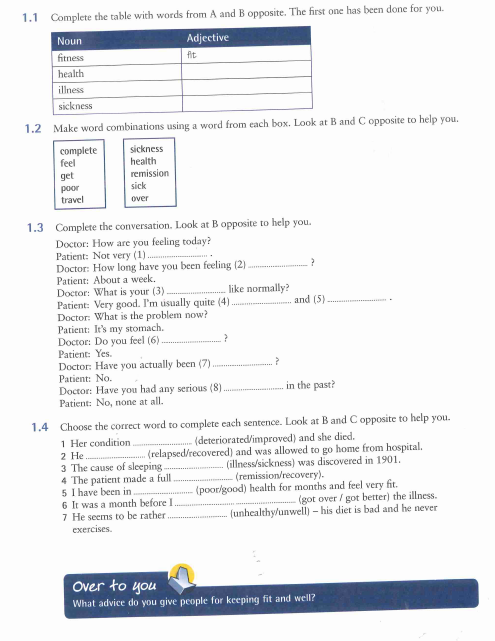 Parts of the body 1 (I)
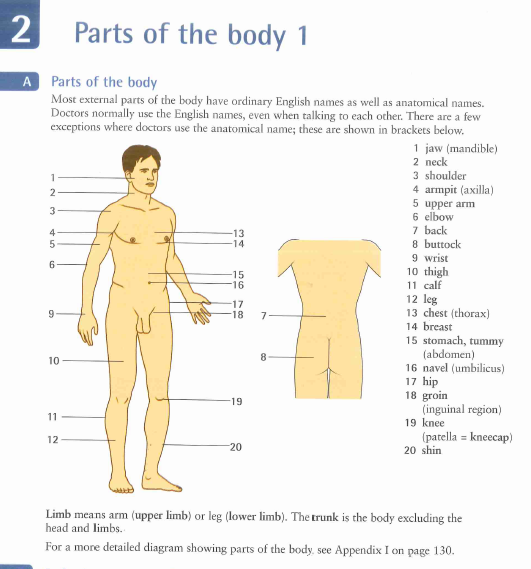 Parts of the body 1 (II)
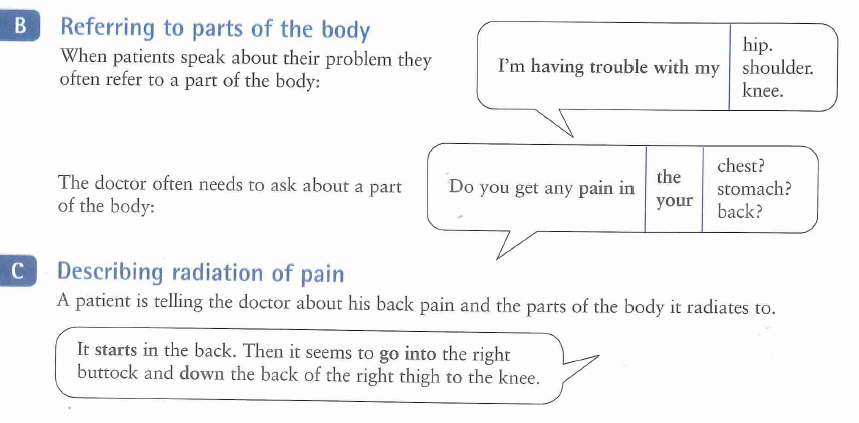 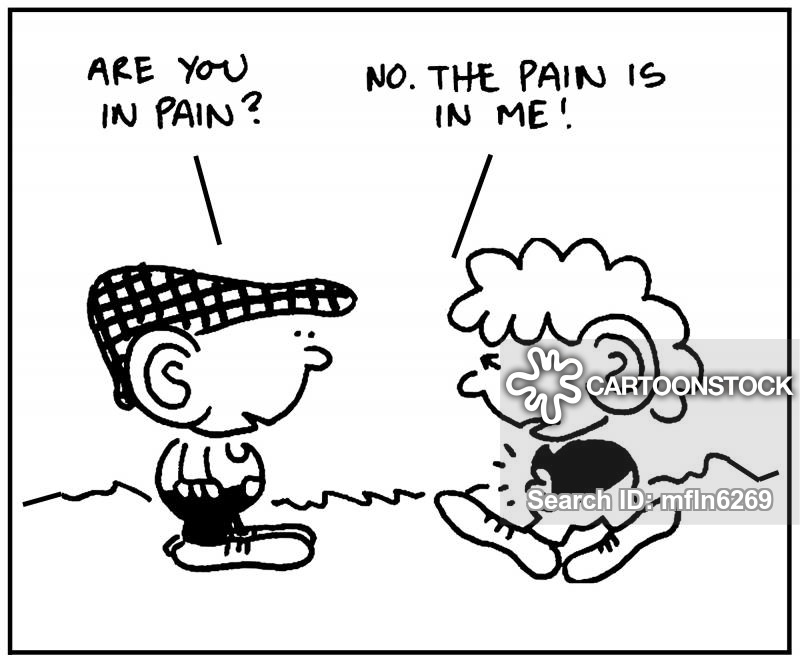 Parts of the body 1 (III) - Exercises
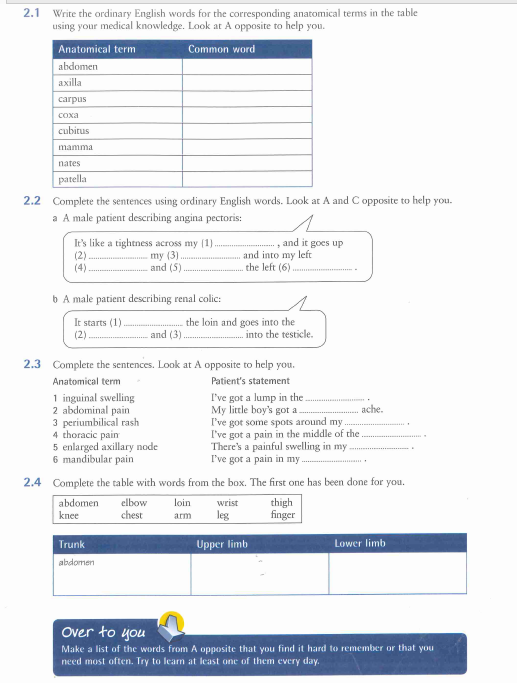 Over to you
Parts of the body 2 – The abdomen
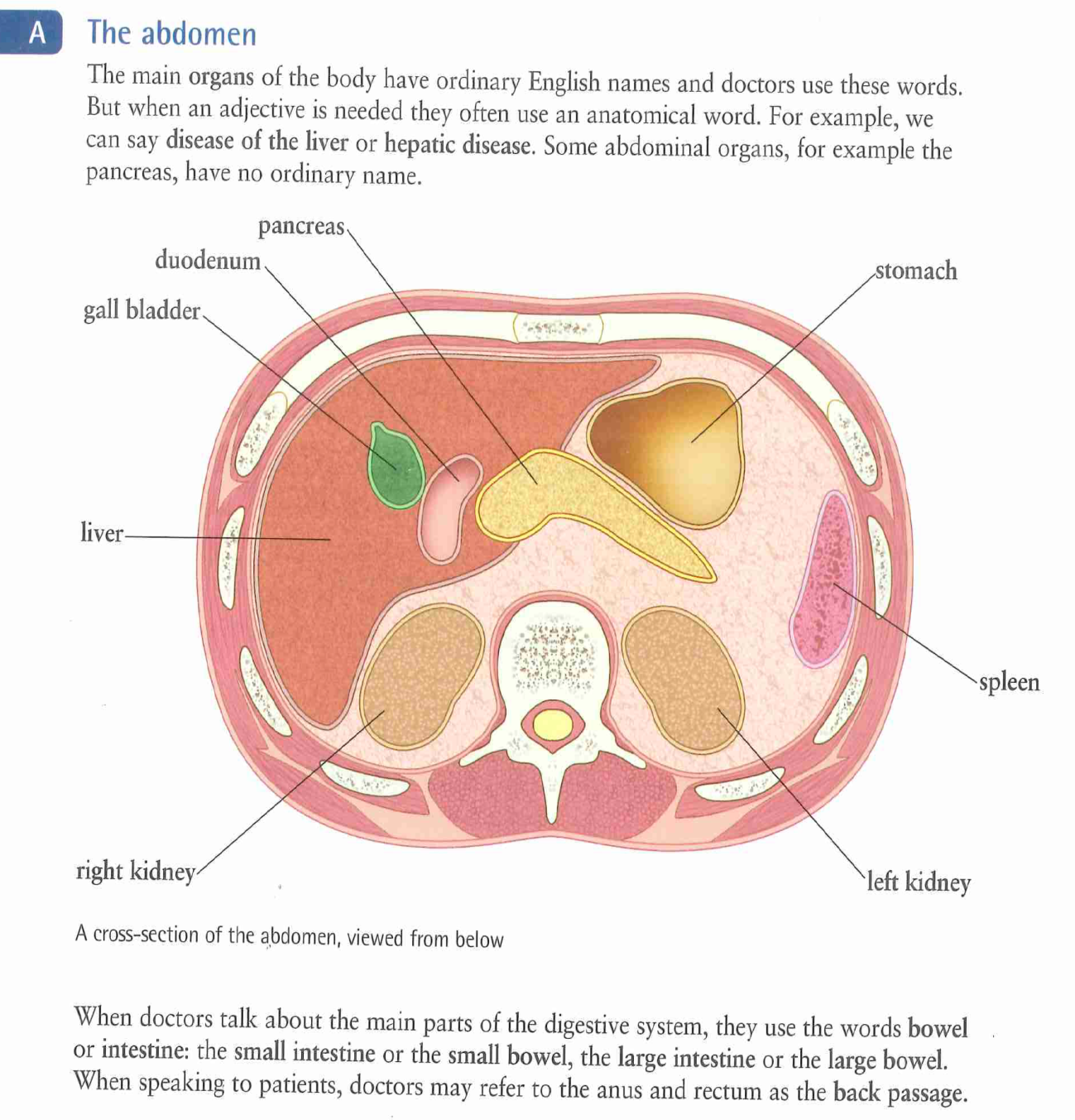 Parts of the body 2 (III) – Exercises
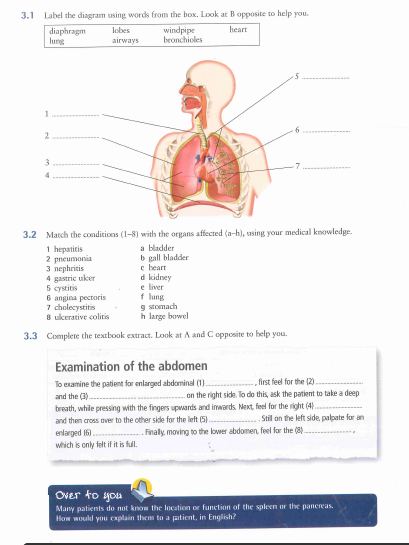 Over to you
Parts of the body 2 - The chest and the pelvis
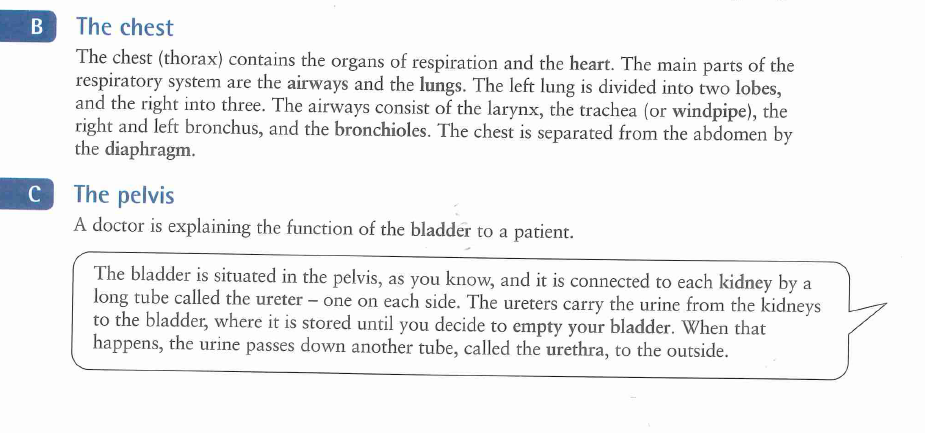 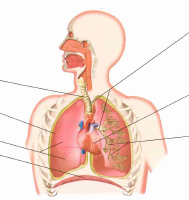 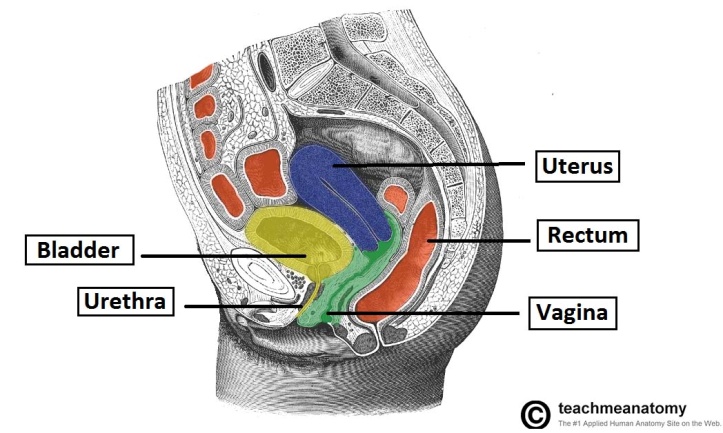 Grammar – Past simple (I did)
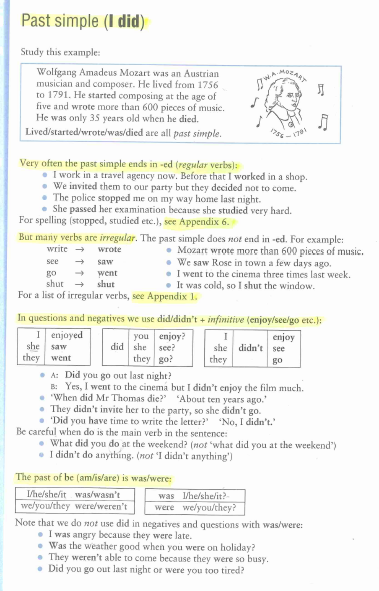 Grammar – Past simple (I did) - Exercises
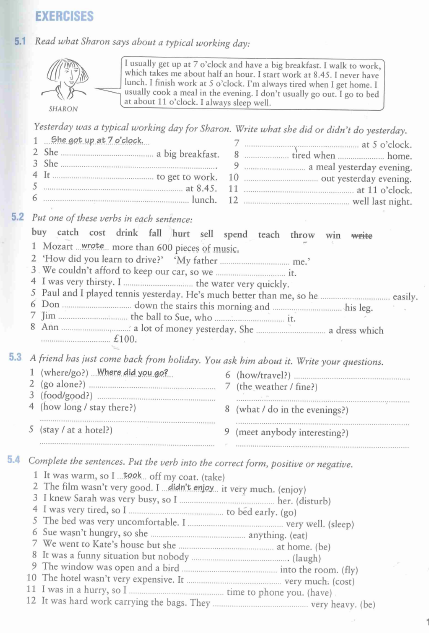 Over to you
Grammar – Past simple (I did) - Exercises
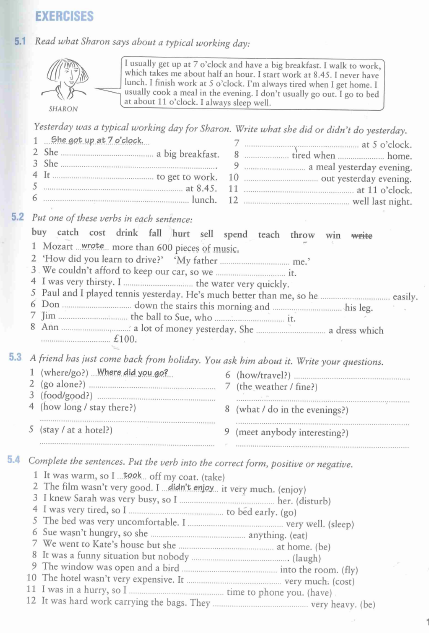 Over to you
Grammar – Past continous (I was doing)
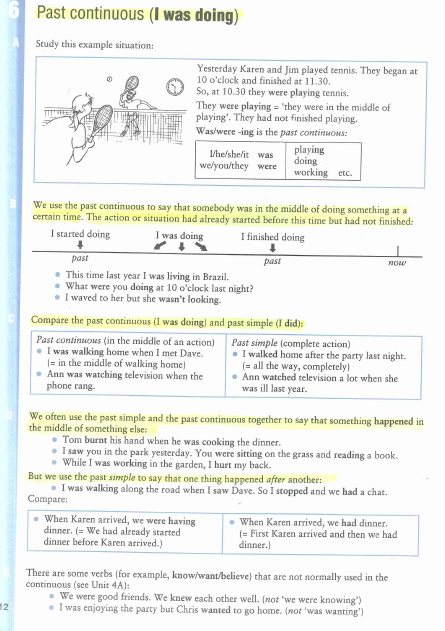 _x005F_x0001_
Grammar - Past continous (I was doing) - Exercises
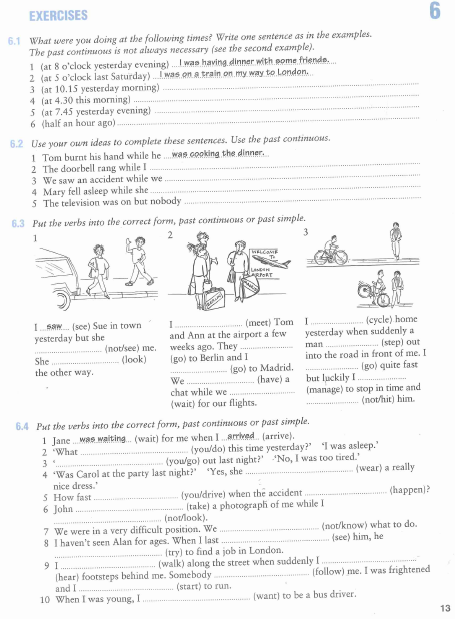 Over to you
Hospital admissions - Reading
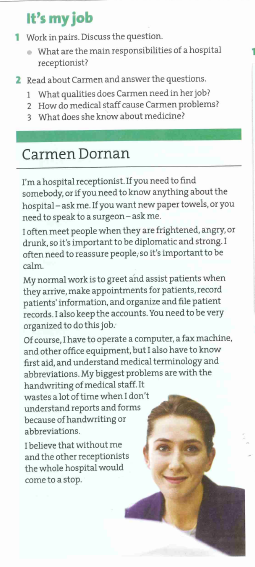 Work in pairs
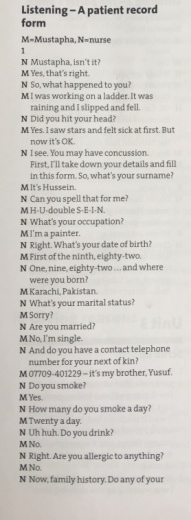 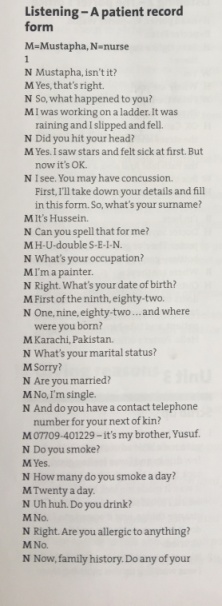 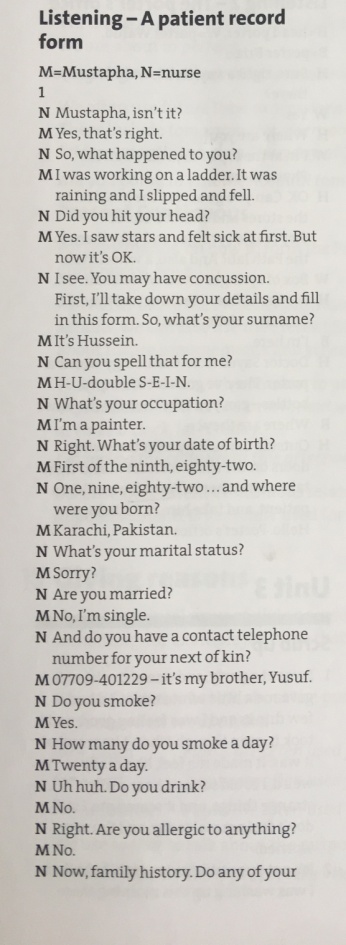 Hospital admission – Record form
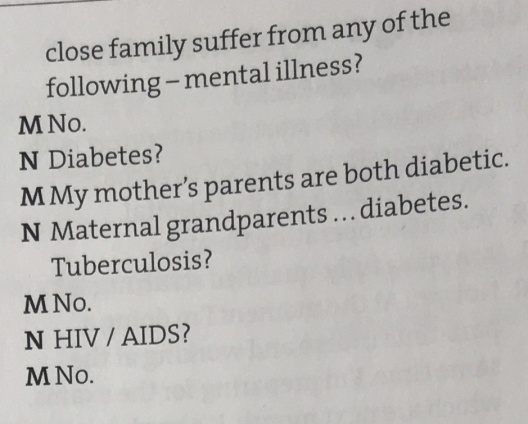 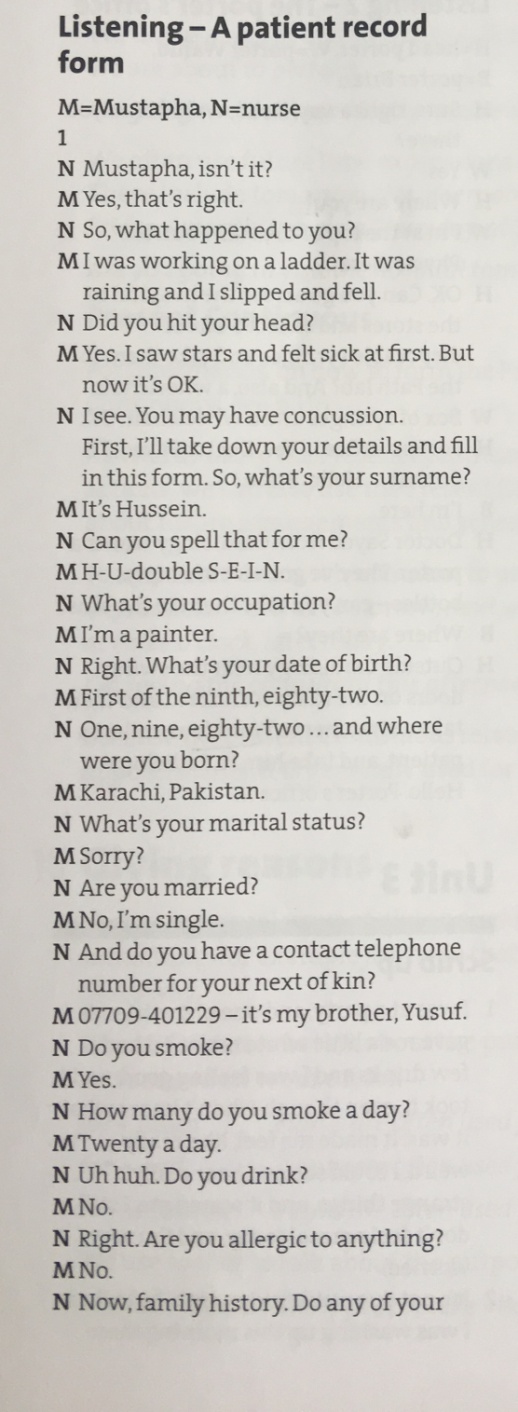 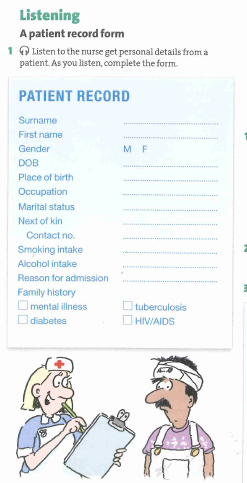 Functions of the body – Five senses
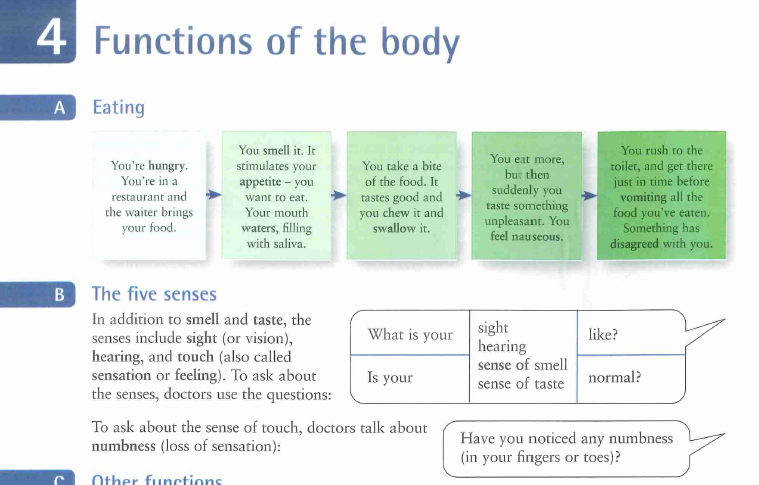 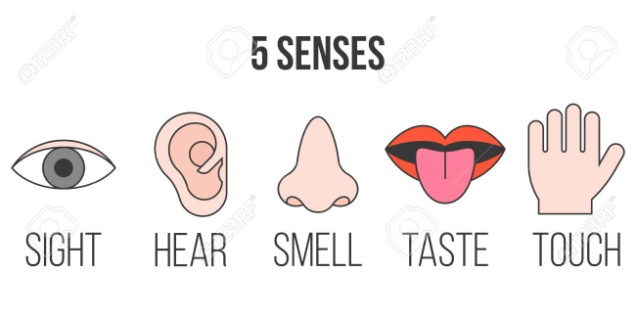 Functions of the body – Other functions
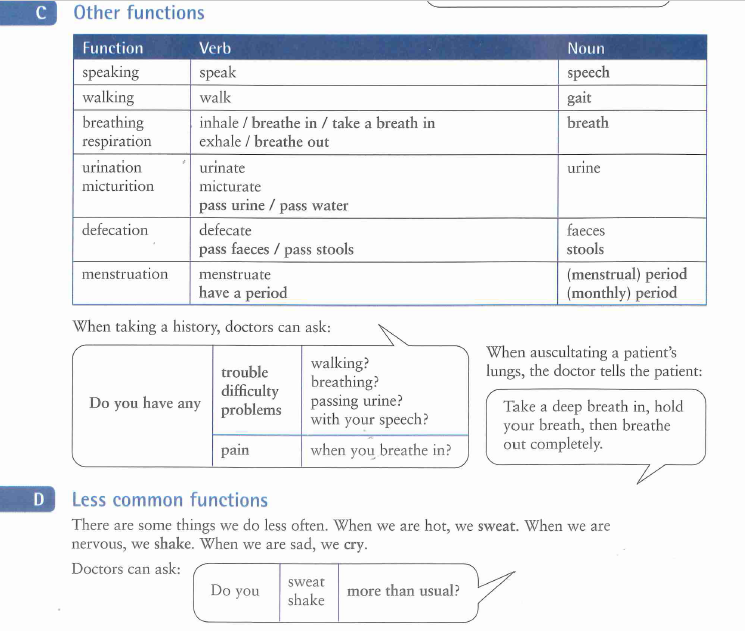 Functions of the body – Exercises
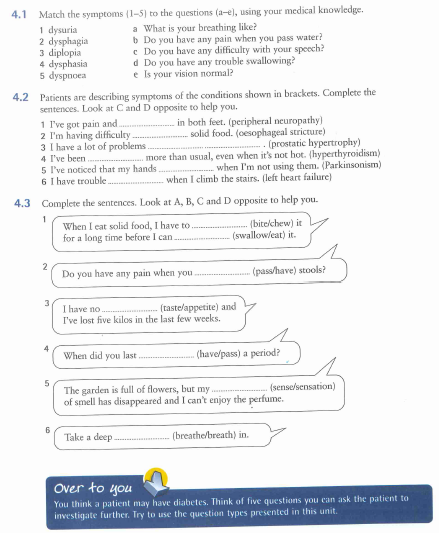 Over to you
Taking a history 1
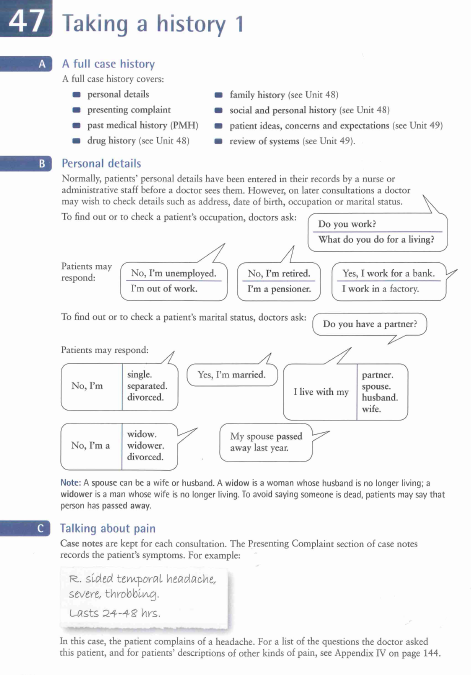 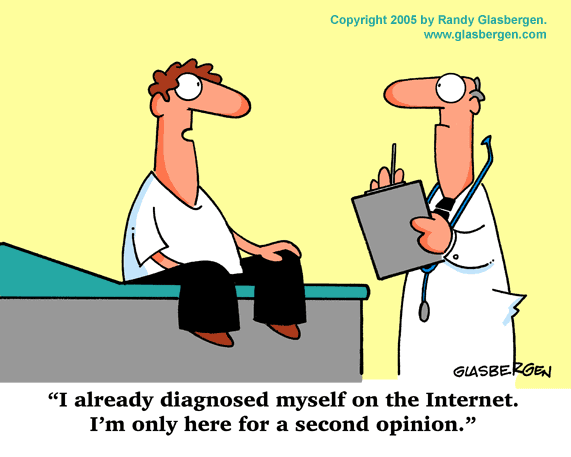 Taking a history 1 - Exercises
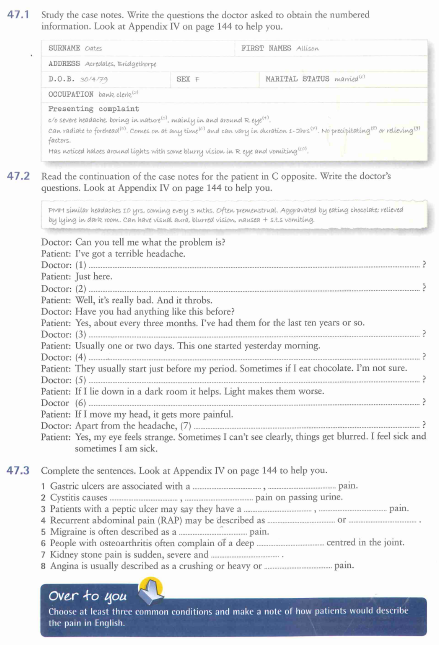 Over to you
Taking a history 2
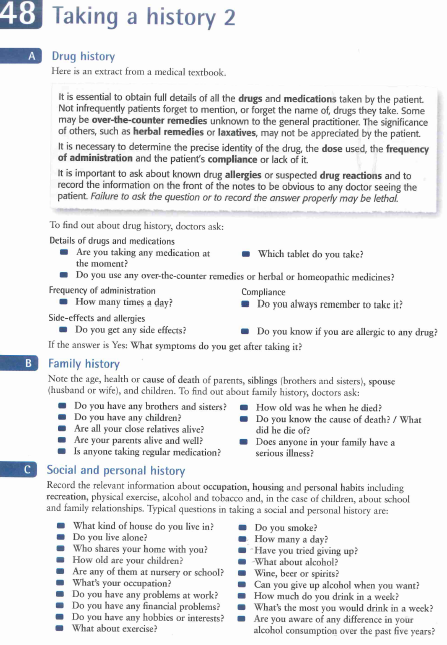 Taking a history 2 - Exercises
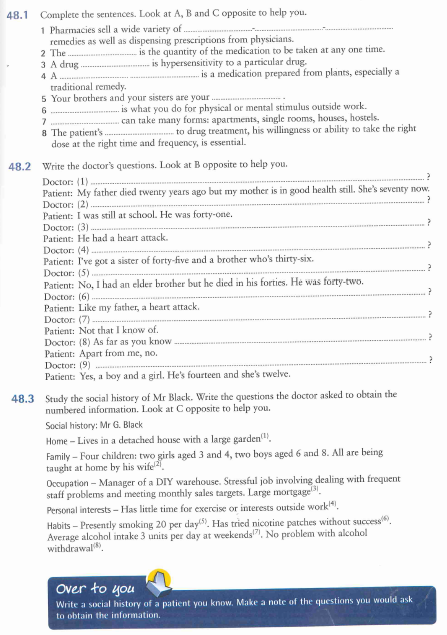 Over to you